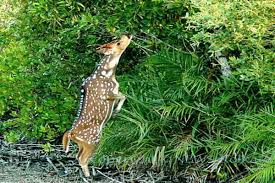 সকলকে শুভেচ্ছা
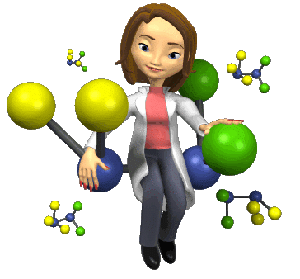 শিক্ষক পরিচিতি
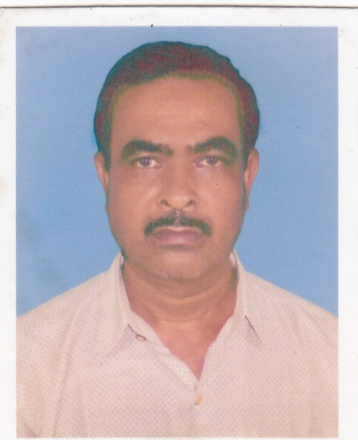 উত্তম কুমার চক্রবর্তী
সহকারী:সি:শি:
হোমনা কফিল উদ্দিন পাইলট বালিকা উচ্চ বিদ্যালয়।
পাঠ পরিচিতি
বিষয়: জীববিজ্ঞান
অধ্যায়: জীবের পরিবেশ 
শ্রেণীঃ ৯ম 
সময়: 50 মিনিট
তারিখঃ17/04/2020  ইং
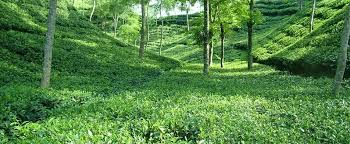 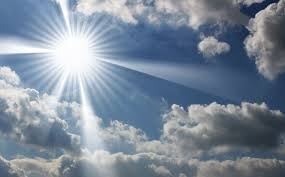 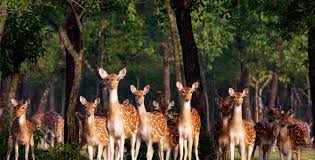 আন্তঃসম্পর্ক
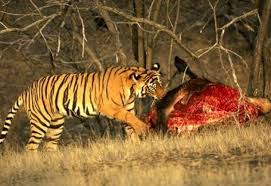 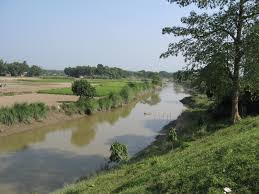 আজকের পাঠ -------
বাস্তুতন্ত্র
শিখনফল
এই পাঠ শেষে শিক্ষীর্থীরা-
১। বাস্তুতন্ত্র কি তা বলতে পারবে।
২। বাস্তুতন্ত্রের বিভিন্ন উপাদান সমূহ বর্ণনা করতে পারবে।
৩। বাস্তুতন্ত্র এর উৎপাদক, খাদক, বিয়োজক সম্পর্ক নির্ণয় করতে পারবে।
নিচের ছবিটি লক্ষ কর
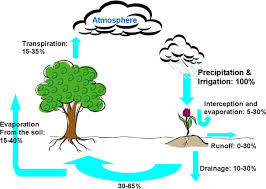 সূর্য্য
বৃষ্টির পানি
মূলের সাহায্যে পানি শোষণ
আরো একটি ছবি লক্ষ কর
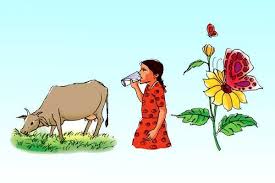 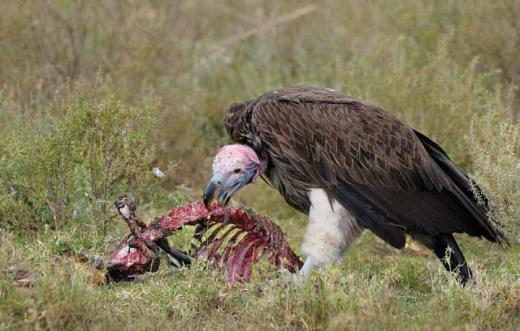 গরু ঘাস খাচ্ছে
শকুন গরুর মাংস খাচ্ছে
সবুজ উদ্ভিদ খাদ্য তৈরী করছে
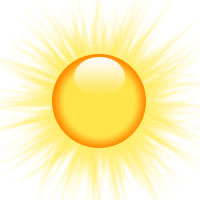 নিচের চিত্রটি লক্ষ্য করঃ
কী দেখা যাচ্ছে?
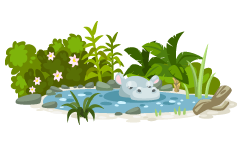 co2
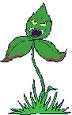 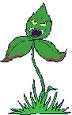 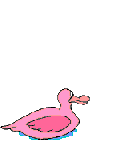 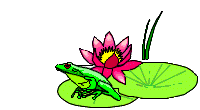 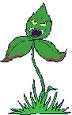 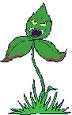 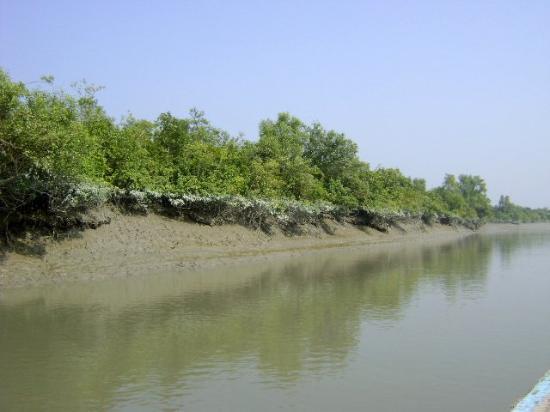 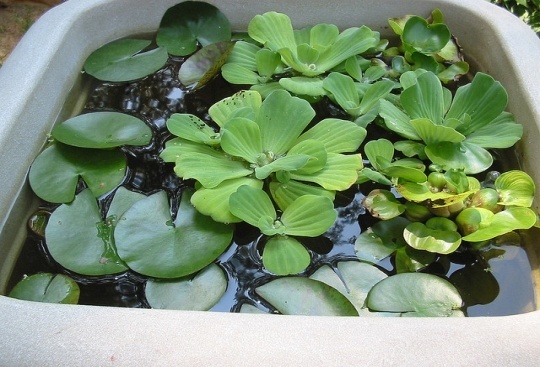 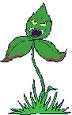 co2
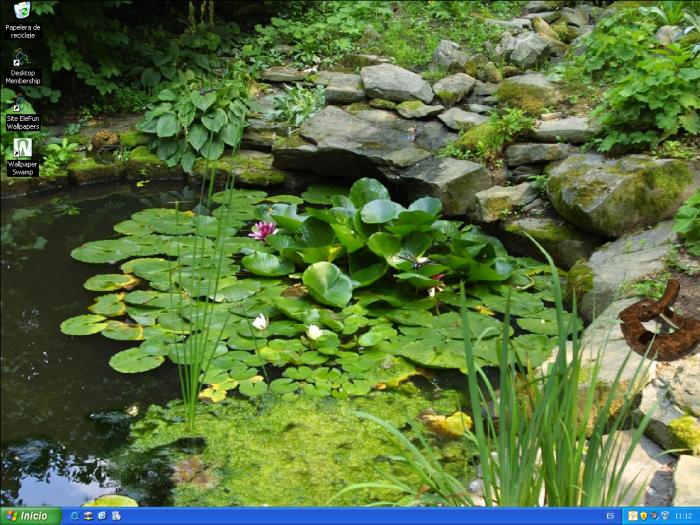 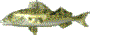 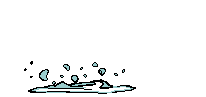 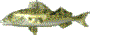 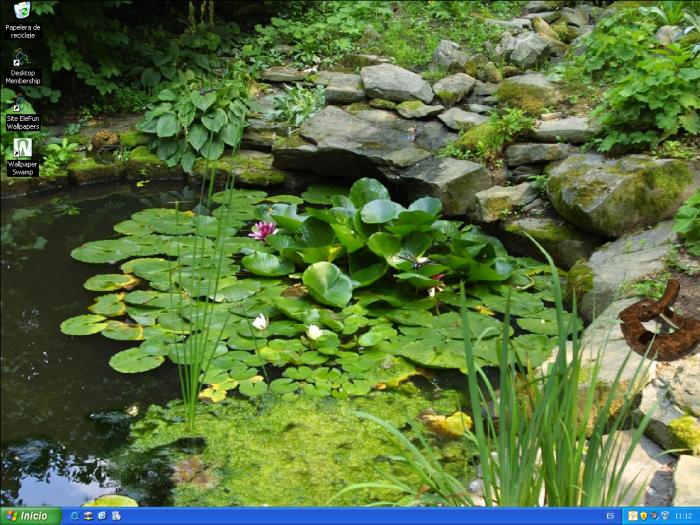 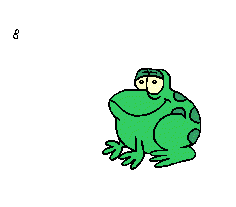 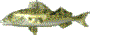 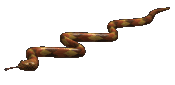 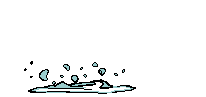 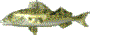 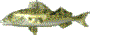 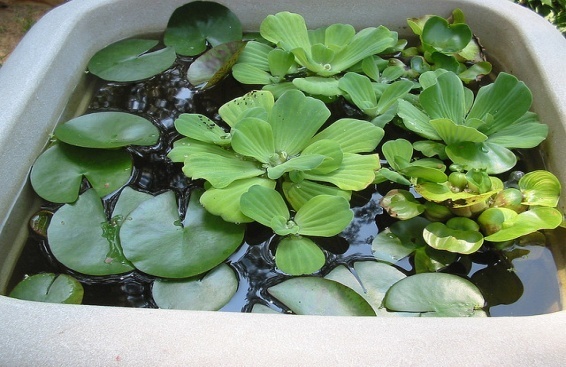 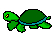 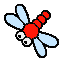 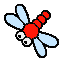 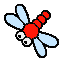 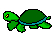 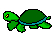 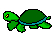 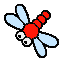 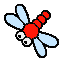 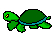 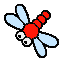 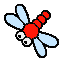 এ রকম প্রতিটি উদ্ভিদ ও প্রাণির সাথে বিভিন্ন জড় পদার্থের যে আন্তঃসম্পর্ক তার নাম বাস্তুতন্ত্র।
একক কাজ
প্রশ্নঃ বাস্তুতন্ত্র বলতে কি বুঝ ?
সমাধান
কোন নির্দ্দিষ্ট এলাকার জীব সম্প্রদায় ঐ এলাকার জড় বস্তু ও ভৌত অবস্থার সহিত যে আন্তঃসম্পর্ক গড়ে ঊঠে তাকেই বাস্তুতুন্ত্র বলে।
বাস্তুতন্ত্রের উপাদান
জড়
জীব
ভৌত
জড়
উপাদান
অজৈব বস্তু
জৈব বস্তু
Co2
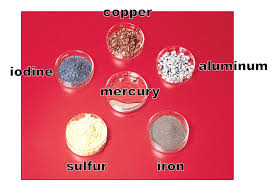 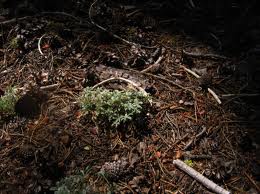 উদ্ভিদ ও প্রাণির বর্জ্য পদার্থ বা জীবের মৃত দেহ, এরা হিউমাস নামে পরিচিত ।
ক্যালসিয়াম, লৌহ, পানি, বায়ু, নাইট্রোজেন, অক্সিজেন, কার্বন ডাই-অক্সাইড, মাটিস্থ খনিজ পদার্থ ।
(যা কোনো জীব দেহ থেকে আসেনি)
ভৌত উপাদান
পরিবেশে সূর্যালোকের পরিমান, তাপমাত্রা, বায়ুতে জলীয়বাস্পের পরিমান, বায়ুর চাপ ও বায়ুপ্রবাহ,  ইত্যাদি …..
জীব উপাদান
উৎপাদক
খাদক
বিয়োজক
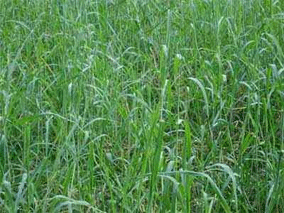 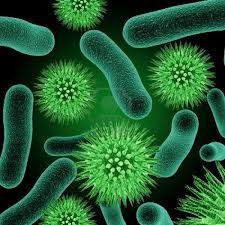 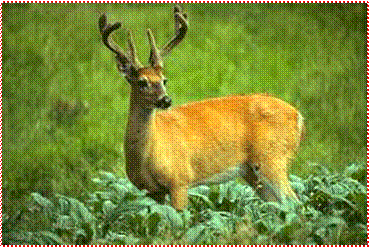 জোড়ায় কাজ
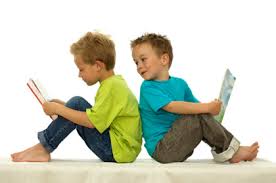 বাস্তুতন্ত্রের বিভিন্ন উপাদানের নাম লিখ।
সমাধান
বাস্তুতন্ত্র
ভৌত
জীব
জড়
অজৈব
বিয়োজক
খাদক
উৎপাদক
জৈব
১ম স্তরের খাদক
২য় স্তরের খাদক
৩য় স্তরের খাদক
সর্বোচ্চ খাদক
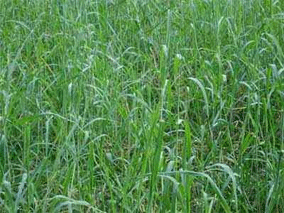 উৎপাদক
উৎপাদক হল সবুজ উদ্ভিদ । অন্য কথায় বলা যায় স্বভোজী।যারা নিজের খাবার নিজেই তৈরি করে, অন্য কোনো জীবের উপর খাদ্যের জন্য নির্ভর করতে হয়না।
খাদক
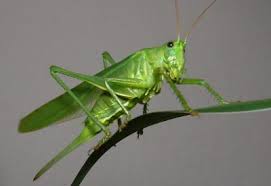 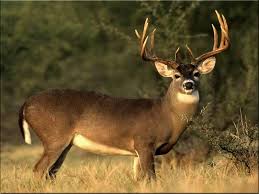 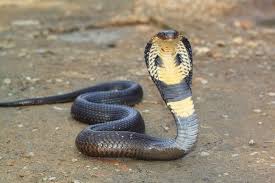 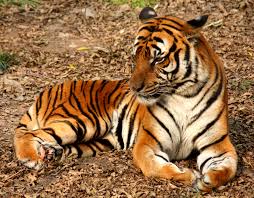 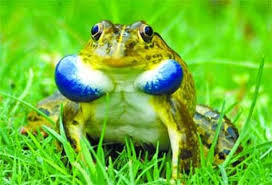 যেসব প্রাণী খাদ্যের জন্য প্রত্যক্ষ ও পরোক্ষভাবে সবুজ উদ্ভিদের উপর নির্ভরশীল, সেসব প্রাণীই হল খাদক।
খাদক
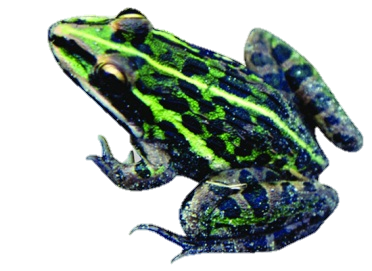 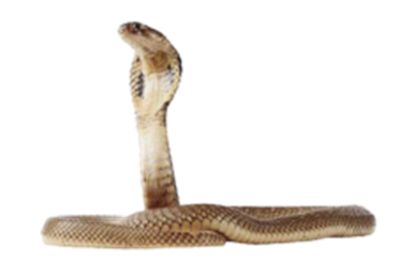 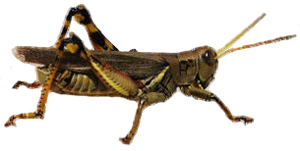 ১ম স্তরের খাদক
২য় স্তরের খাদক
৩য় স্তরের খাদক
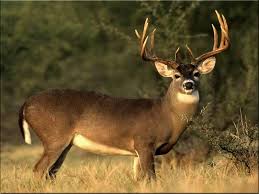 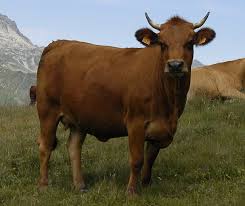 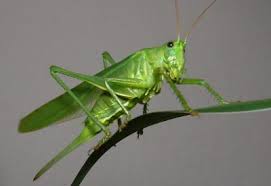 ১ম স্তরের খাদক
যেসব প্রাণী সরাসরি উদ্ভিদ হতে খাদ্য গ্রহন করে তাদেরকে তৃণভোজী বা ১ম স্তরের খাদক বলা হয়।
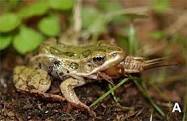 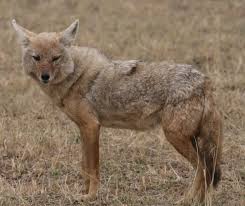 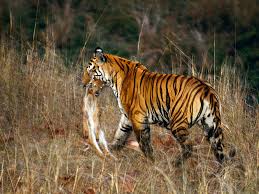 ২য় স্তরের খাদক
যেসব প্রাণী ১ম স্তরের খাদককে খাদ্য হিসেবে গ্রহন করে, তাদেরকে ২য় স্তরের খাদক বলা হয়।
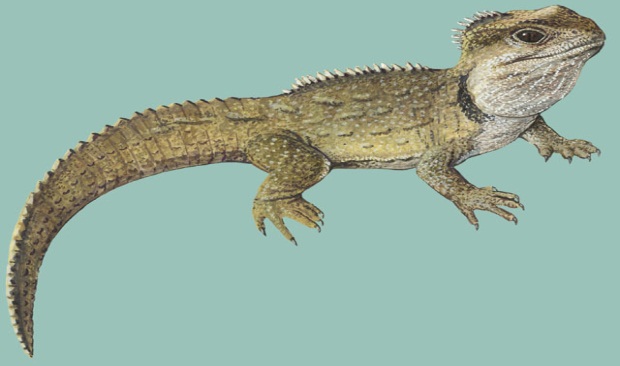 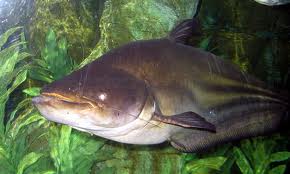 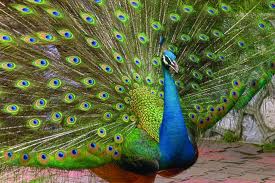 ৩য় স্তরের খাদক
যেসব প্রাণী ২য় স্তরের খাদককে খেয়ে বেঁচে থাকে, তাদেরকে ৩য় স্তরের খাদক কোনো কোনো ক্ষেত্রে সর্বোচ্চ খাদক বলা হয়।
বিয়োজক
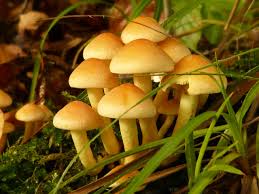 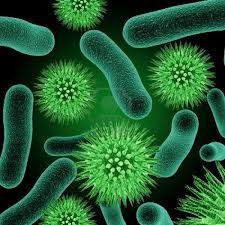 ছত্রাক
ব্যাকটেরিয়া
ব্যাকটেরিয়া ছত্রাক ইত্যাদি ক্ষুদ্রজীব  বা অণুজীব  উদ্ভিদ ও প্রাণীর বর্জ্য পদার্থ এবং মৃতদেহ থেকে খাদ্য গ্রহণ করে এবং বর্জ্য পদার্থ বিয়োজিত হয়ে মাটি বা পানির সাথে মিশে যায়। তাই  এই অণুজীবগুলোকে বলা হয় বিয়োজক বা পরিবর্তক।
দলীয় কাজ
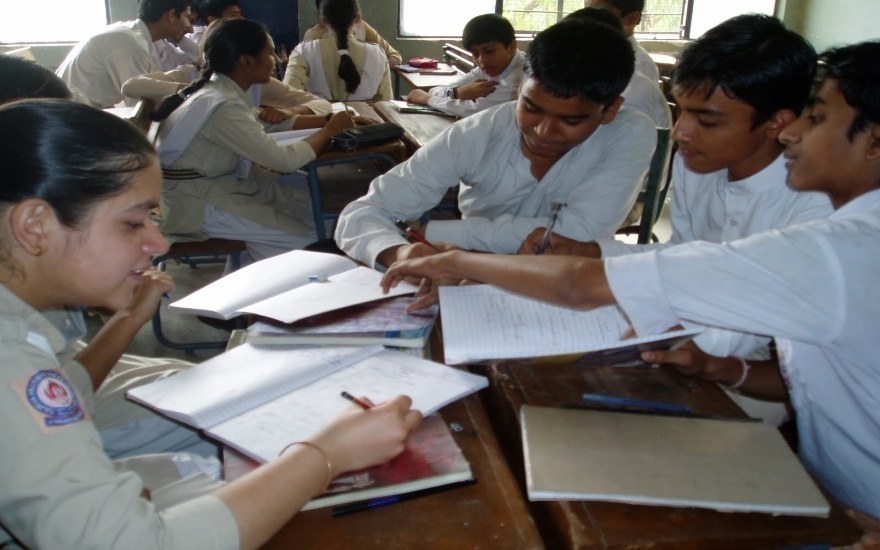 ১ম দলঃ  ধান ক্ষেতের ২টি উৎপাদকের নাম লিখ।
২য় দলঃ  পুকুরের ৫টি খাদকের নাম লিখ।
মূল্যায়নঃ
1। বাস্তুতন্ত্রে প্রধান উপদান কয়টি ?
     ক) ২ টি    খ) ৩ টি  গ) ৪ টি    ঘ) ৫ টি
2|নিচের উৎপাদক কোনটি?
     ক) ছাগল  খ) আমলকি  গ)ছত্রাক  ঘ) পানি

3। নিচের বিয়োজক কোনটি?
    ক) হরিন  খ) ব্যাকটেরিয়া গ) সাপ   ঘ) মানুষ
বাড়ীর কাজ
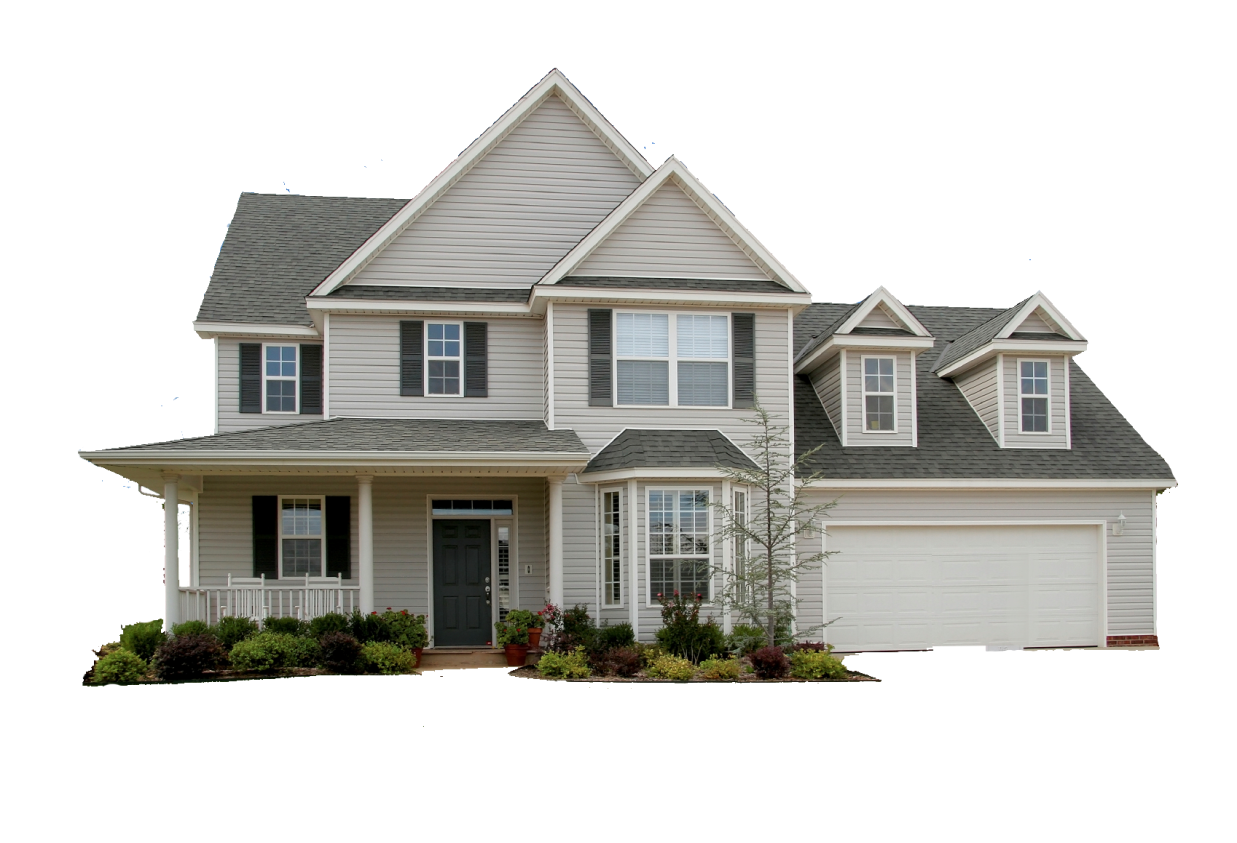 বাস্তুতন্ত্রের উপাদানের আন্তঃনির্ভরশীলতার মাধ্যমে পরিবেশের ভারসাম্য বজায় থাকে- 10লাইনে লিখে আনবে।
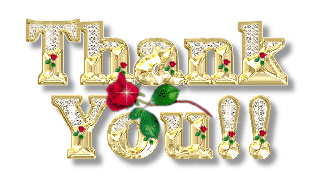